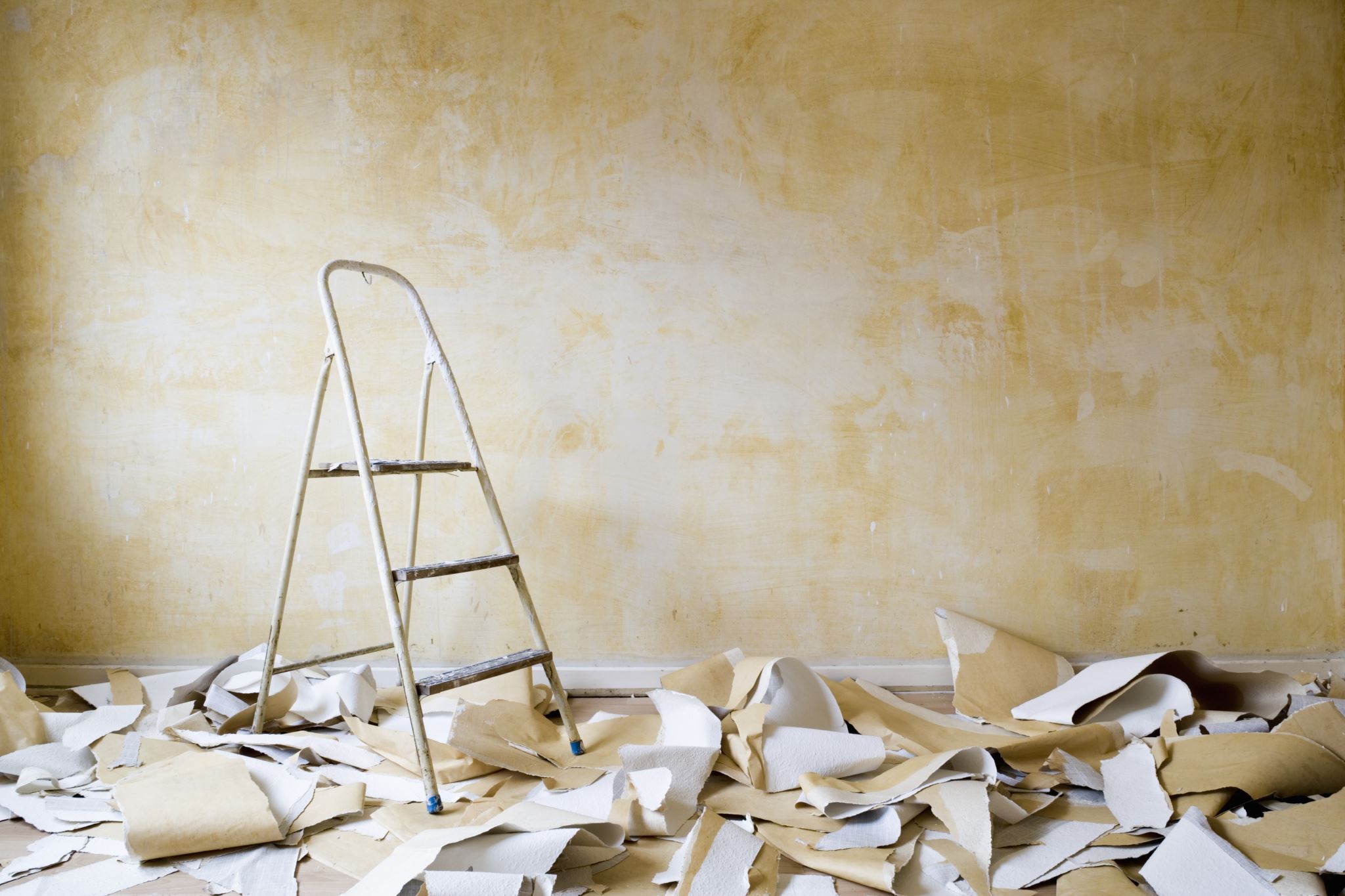 Tom’s Renovations
The  road to independence
Autumn 2022
First choosing the colour of the walls!
Preparation of the walls
Painting first coat.
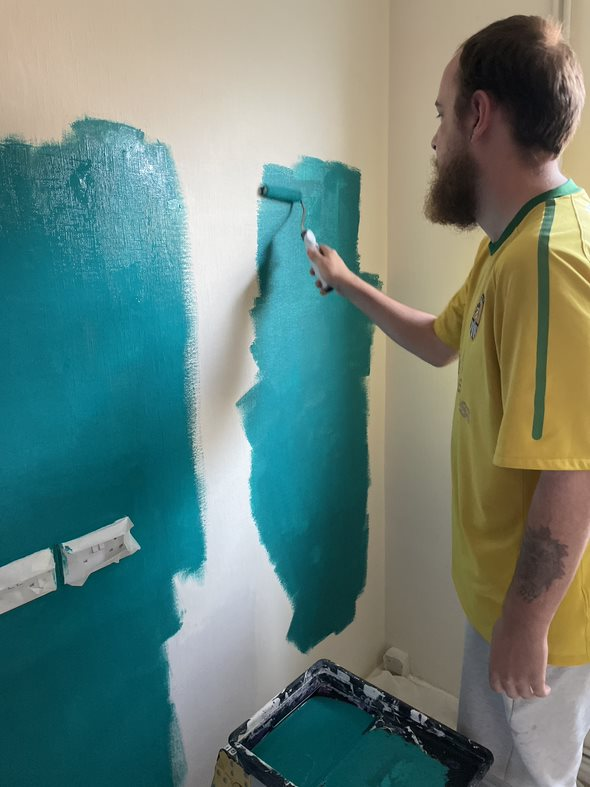 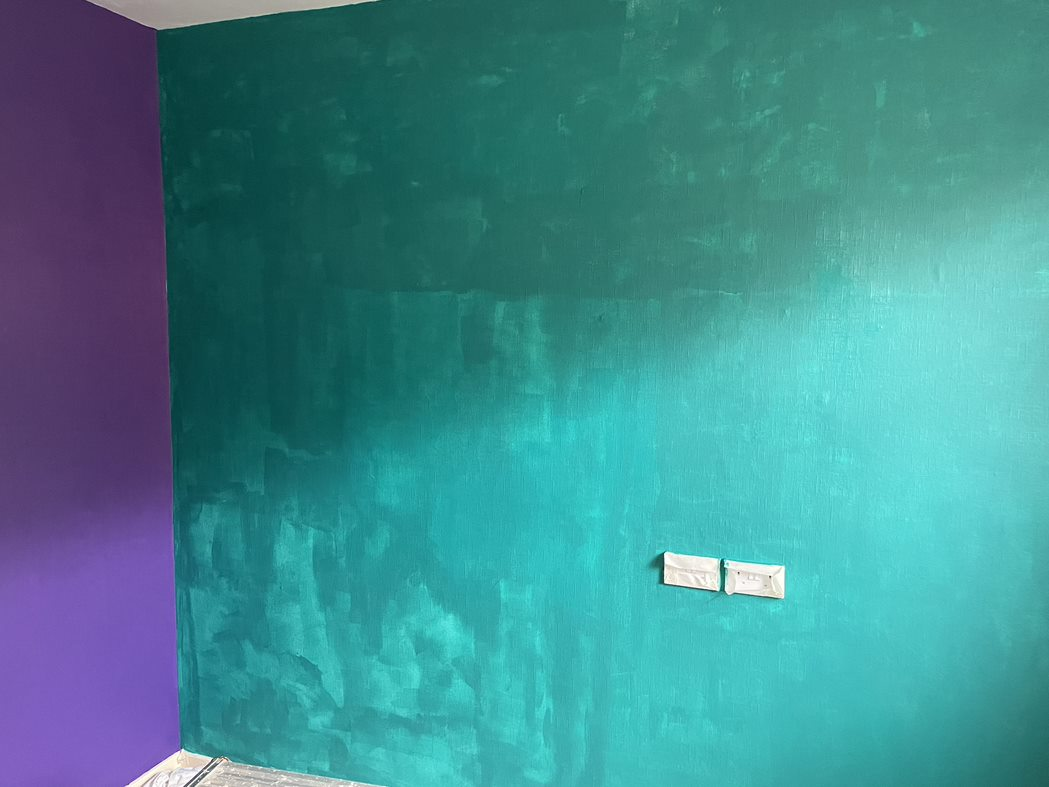 Definitely needs a second coat!
Now for the white walls
The challenge of the flat pack shelves from IKEA!
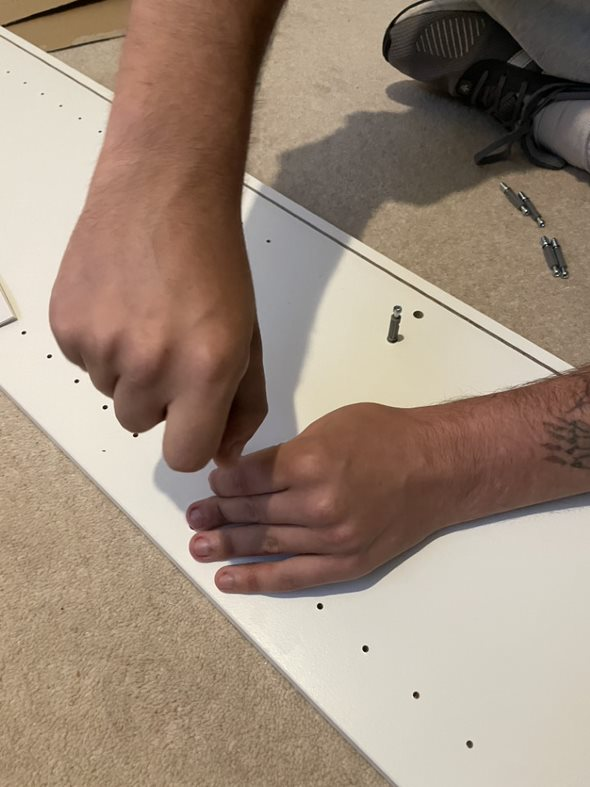 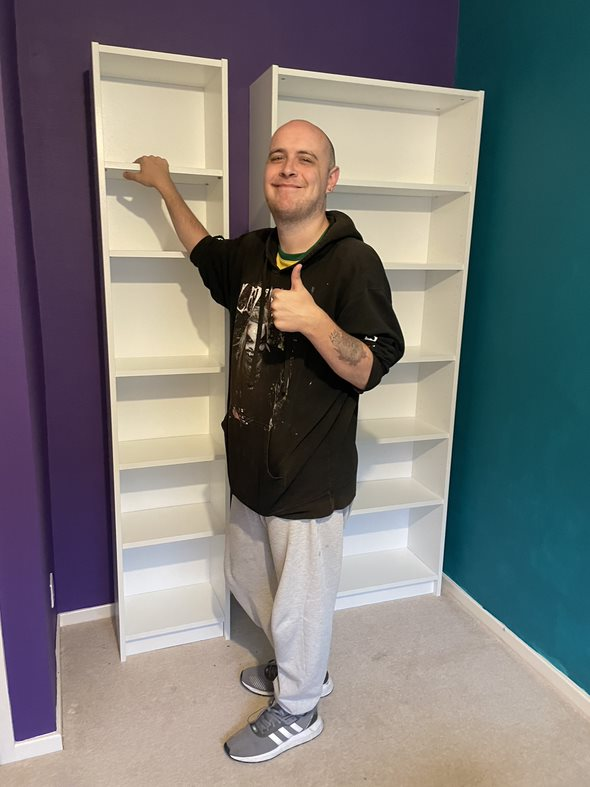 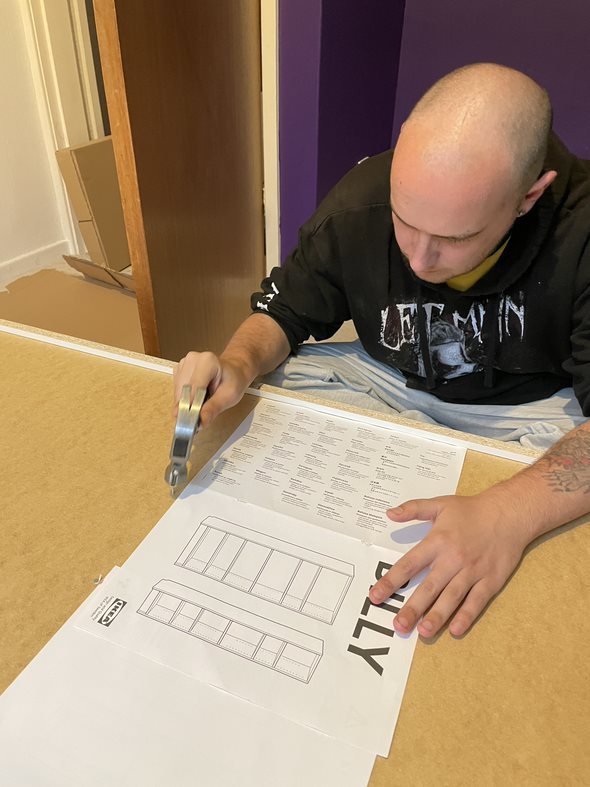 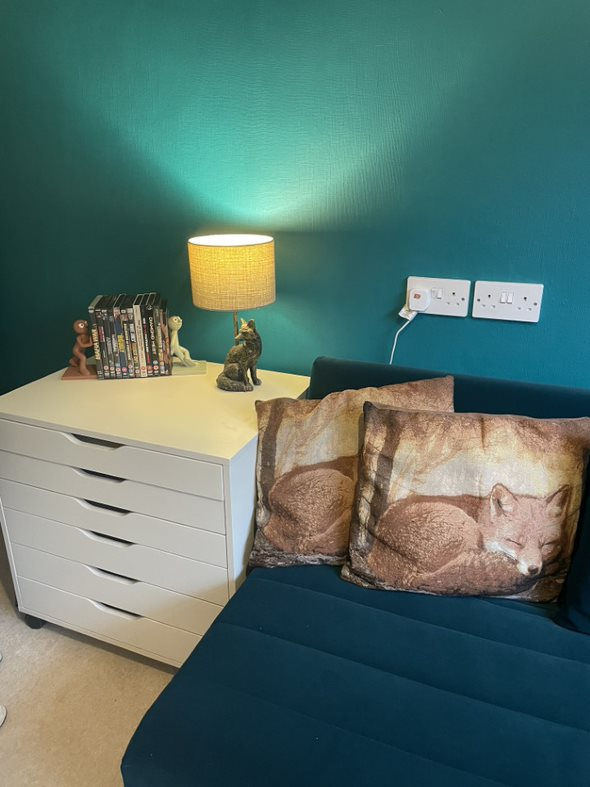 New sofa!
Now to sort through a million DVDs!
Very important picture hanging!
Finishing touches…
games characters!
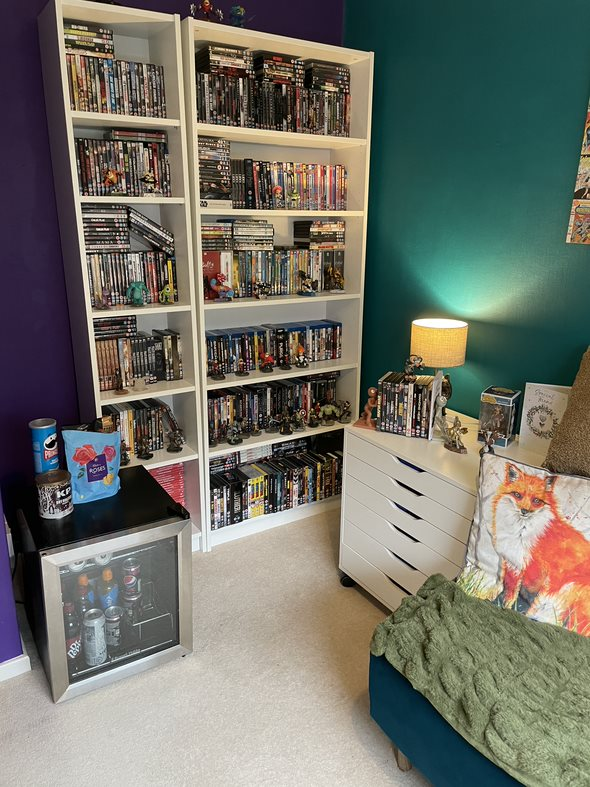 Drinks fridge and snacks ready!
Very important installation!
Game ready!
The Big Reveal!!
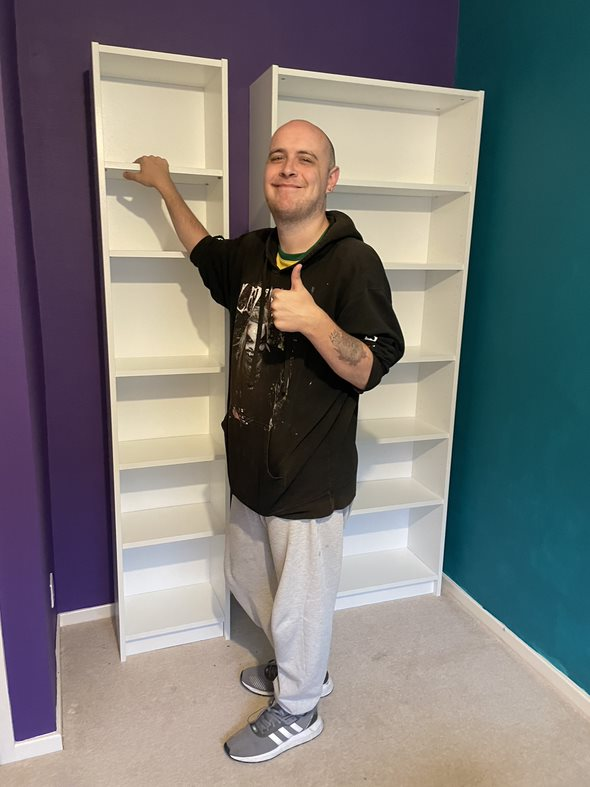 Well Done TOM! This is just the beginning!